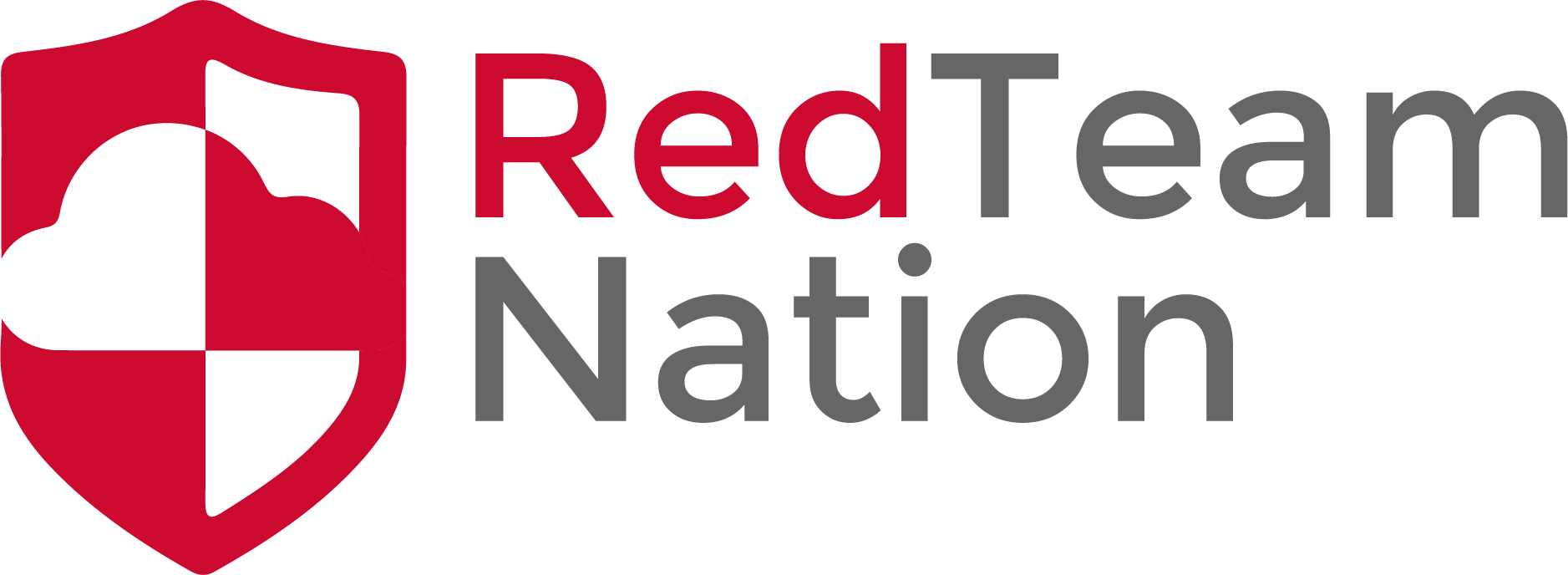 PE Files and DLLs
CEO/Lead Instructor: Brandon Dennis, OSCP
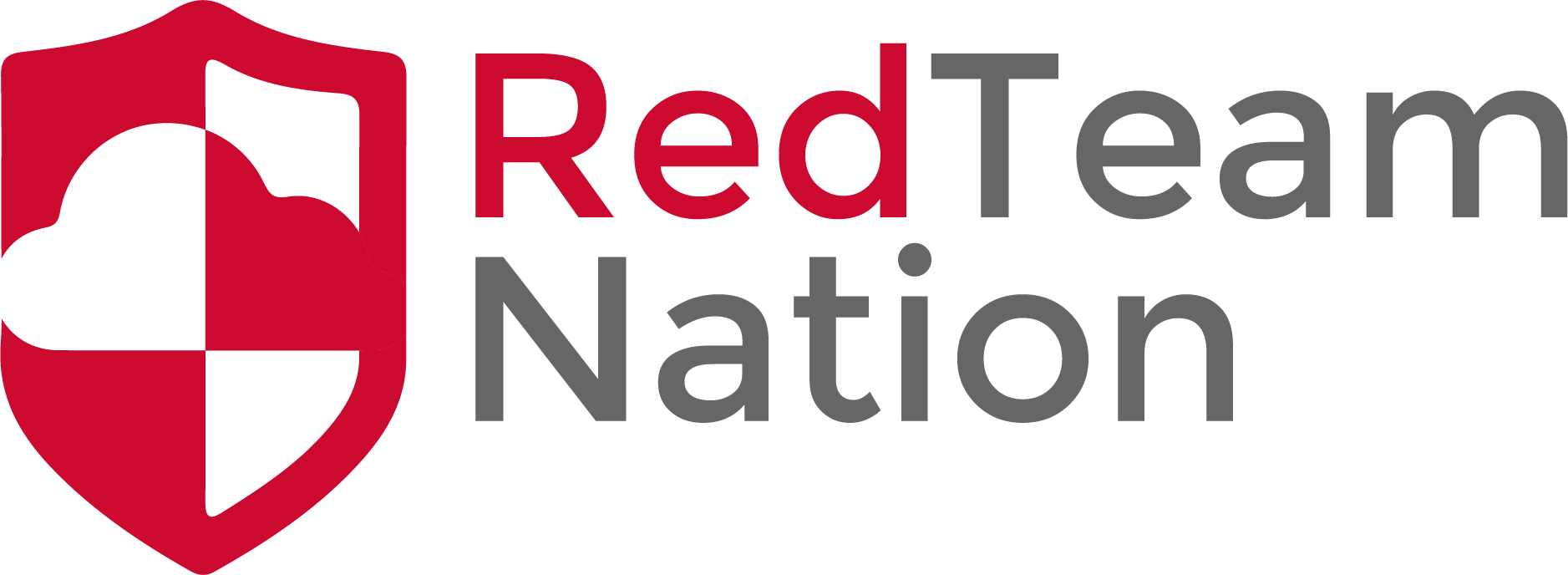 What is a PE File?
PE file or Portable Executable is a format that Windows uses for an executable object
The PE file format is a data structure that contains the necessary information for the Windows OS loader to use the wrapped executable code
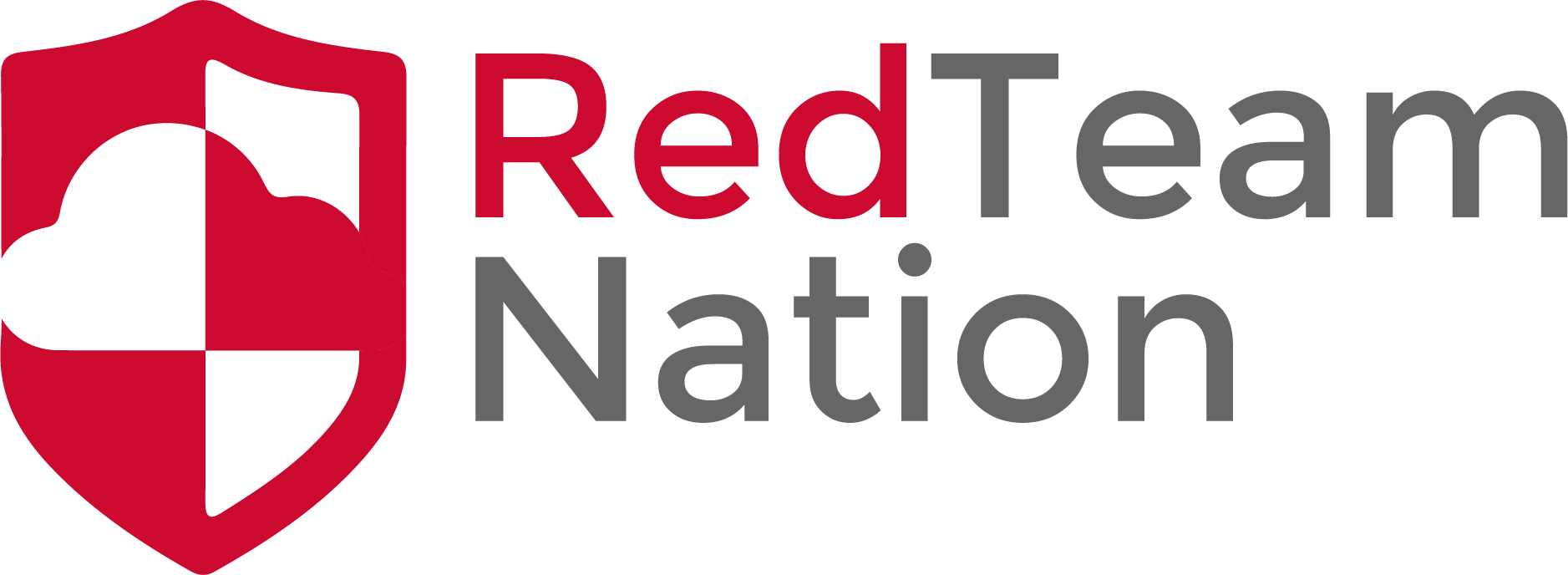 What is a DLL?
It is a PE file as well!
A DLL or Dynamically Linked Library file is a module of compiled code that can be used and referenced to perform specific tasks
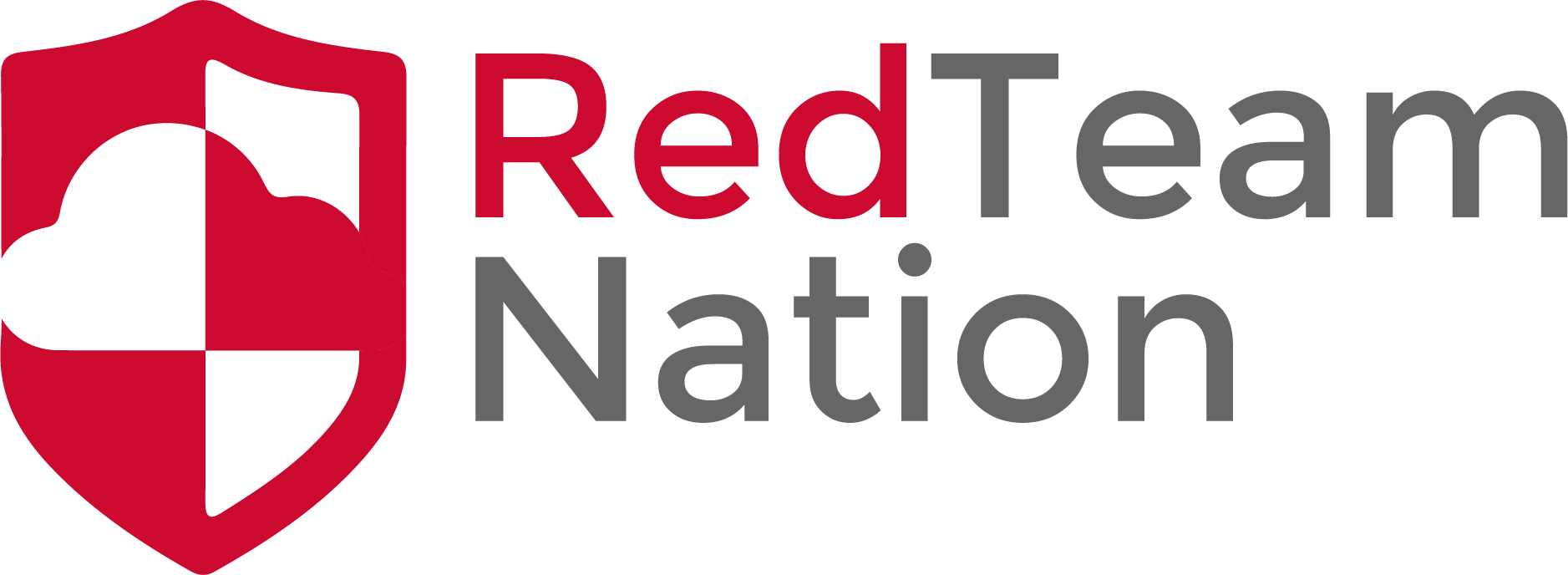 PE File Structure
DOS MZ Header
DOS Stub
PE Header
Section Table
Data Directories
Sections
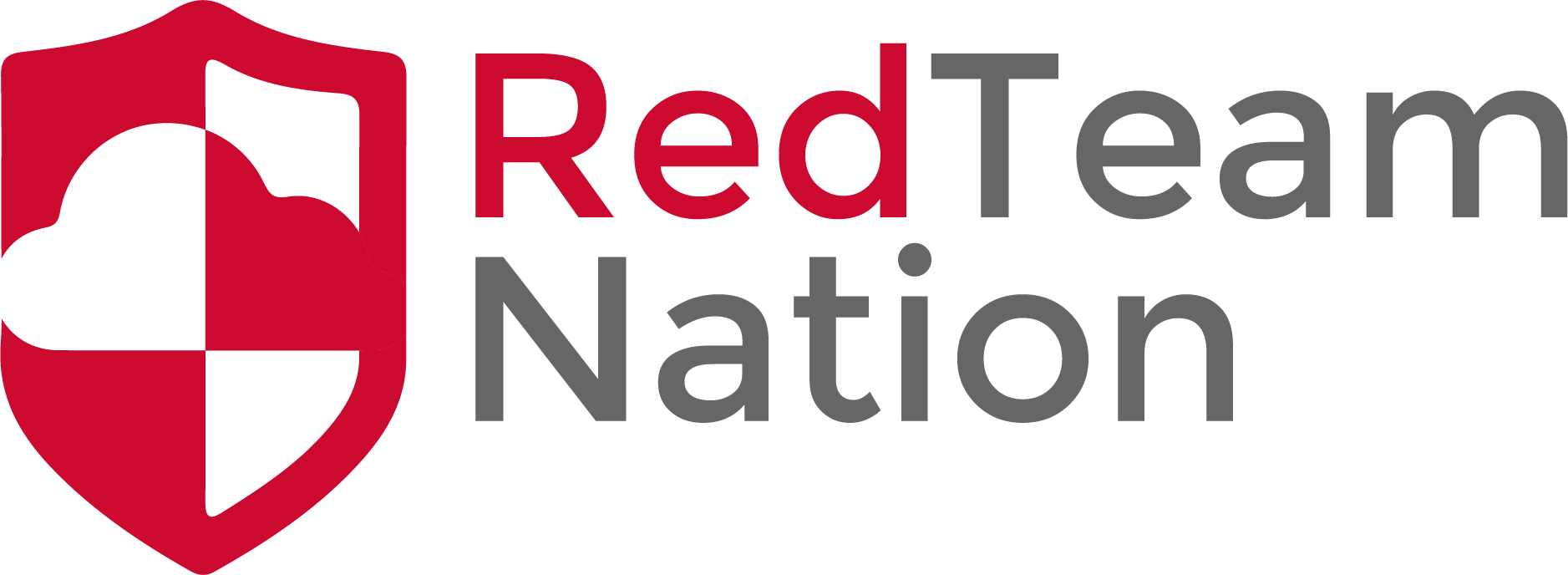 DOS MZ Header
First 64 Bytes of each PE File
The code 0x54AD at the beginning of the file stands for MZ
This is needed to let DOS identify this as an executable that can be ran.
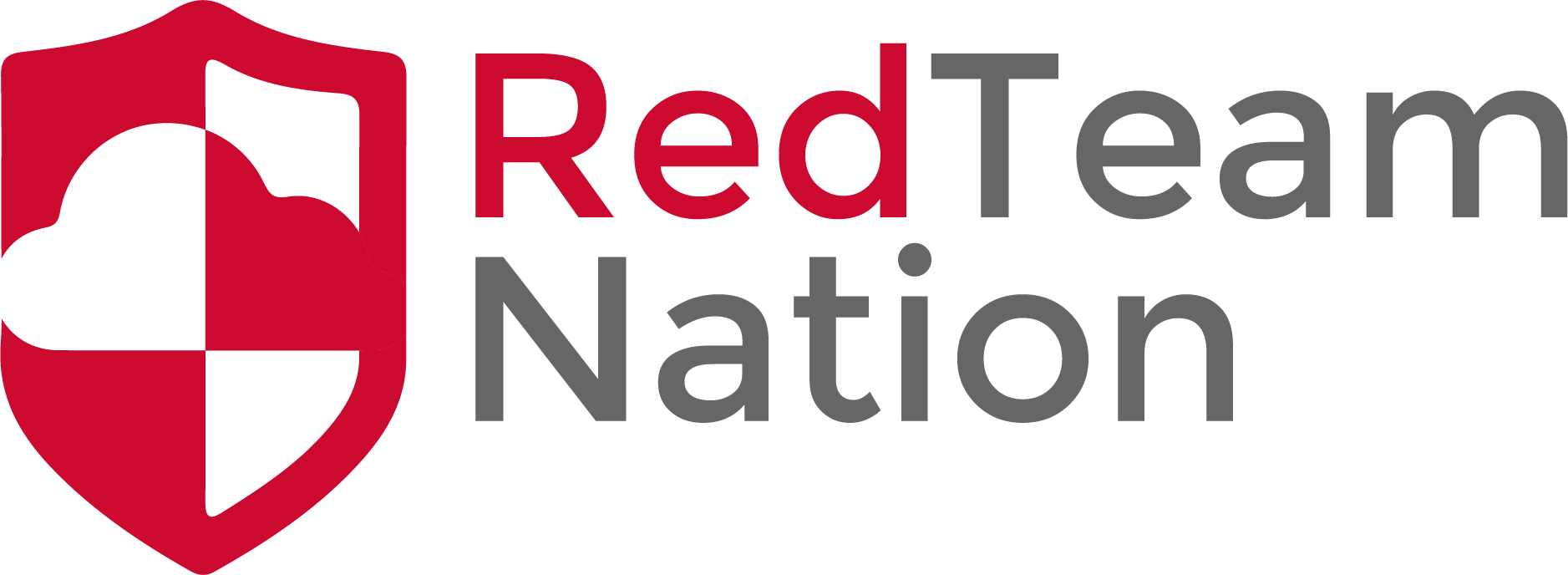 DOS Stub
Usually contains the code to print “This program cannot be run in DOS mode.”
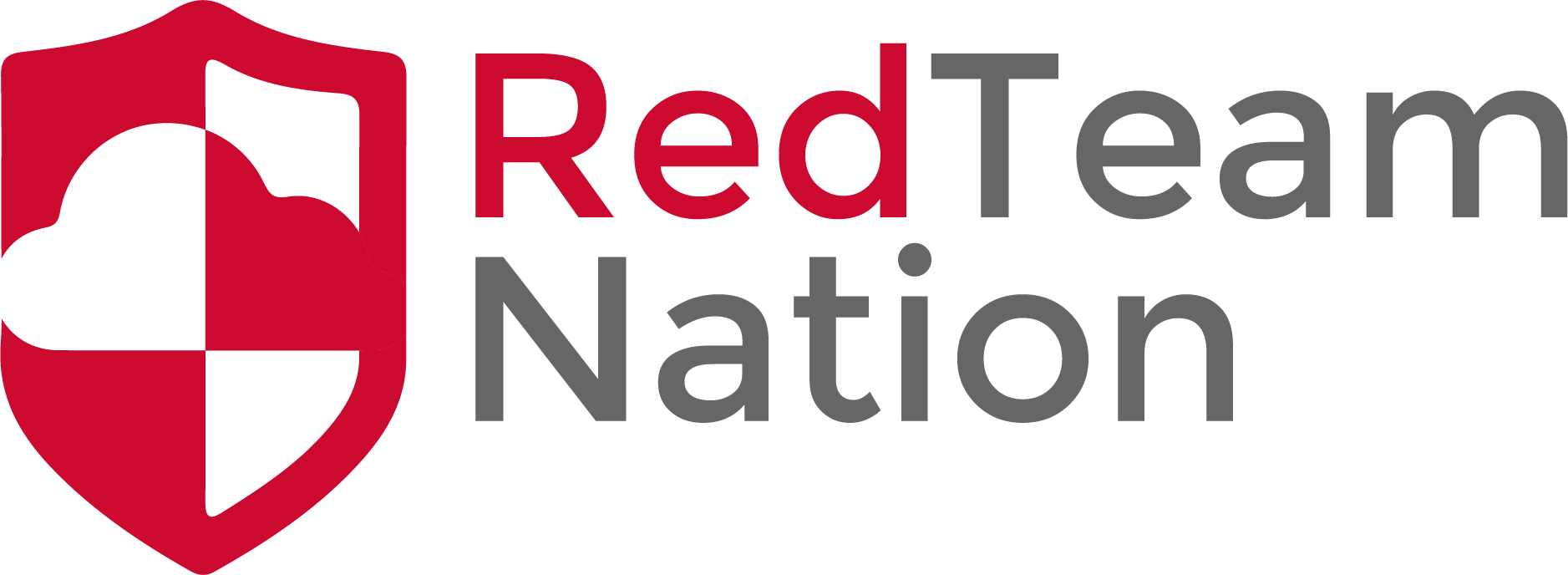 PE Header
This contains fields that will tell the OS loader what the rest of the file looks like
Signature
Standard signature for a PE file is  “P.E00”
Machine
This identifies the type of system is was meant to be ran on, Intel, AMD
Number of Sections
This is the size of the sections table
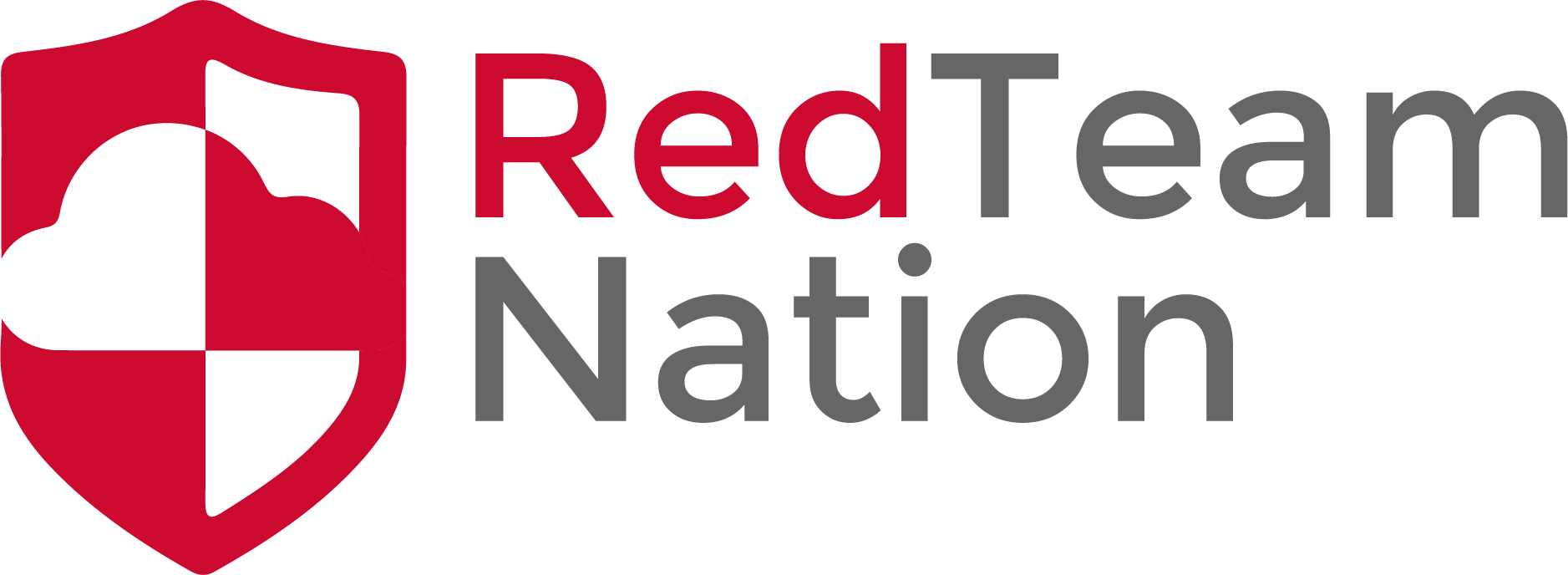 Data Directories
Contains
Export Table
DLLS from import table are loaded. Then the Windows OS loader grabs the address of the imported functions or API calls into the Export table to be patched into the main application.
Import Table
Show the DLL’s or libraries that will be imported based on the needs of the application
Resource Table
Shows a list of resources such as icons and images
Many More
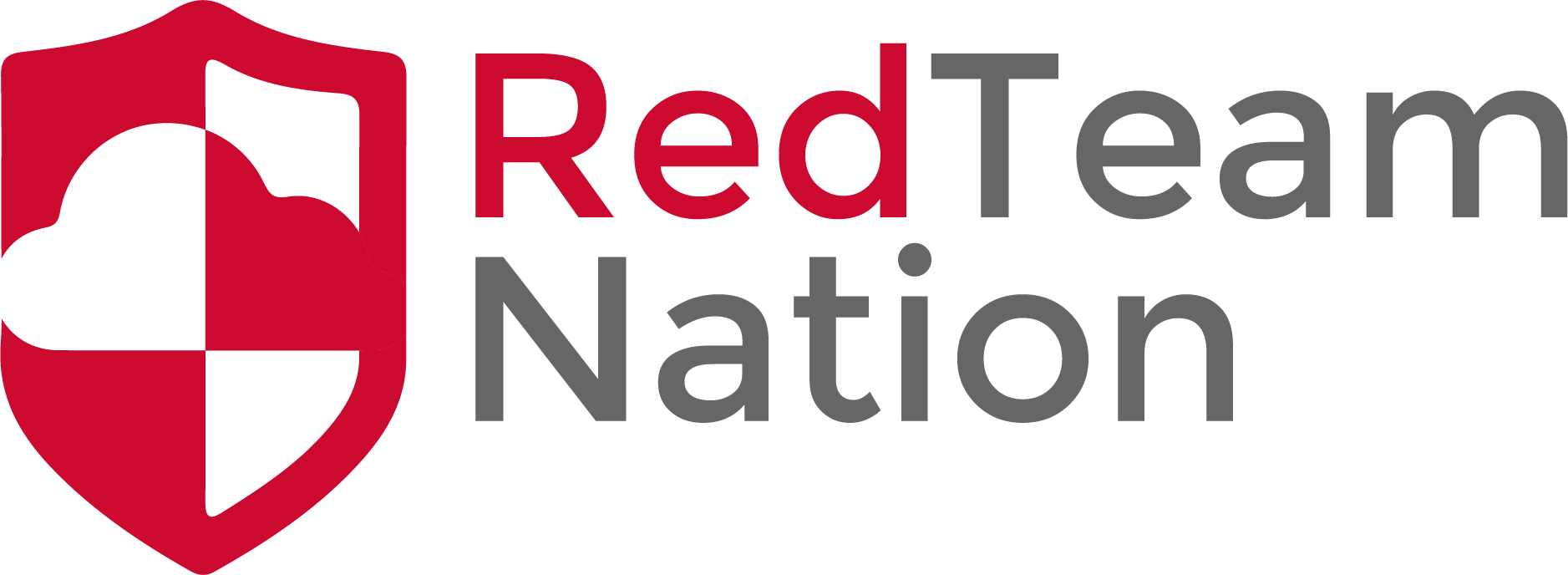 Sections
This is the main section of the that contains all of the code. It is split into multiple sections
.text
.bss
.rdata
.data
.rsrc
.edata
.idata
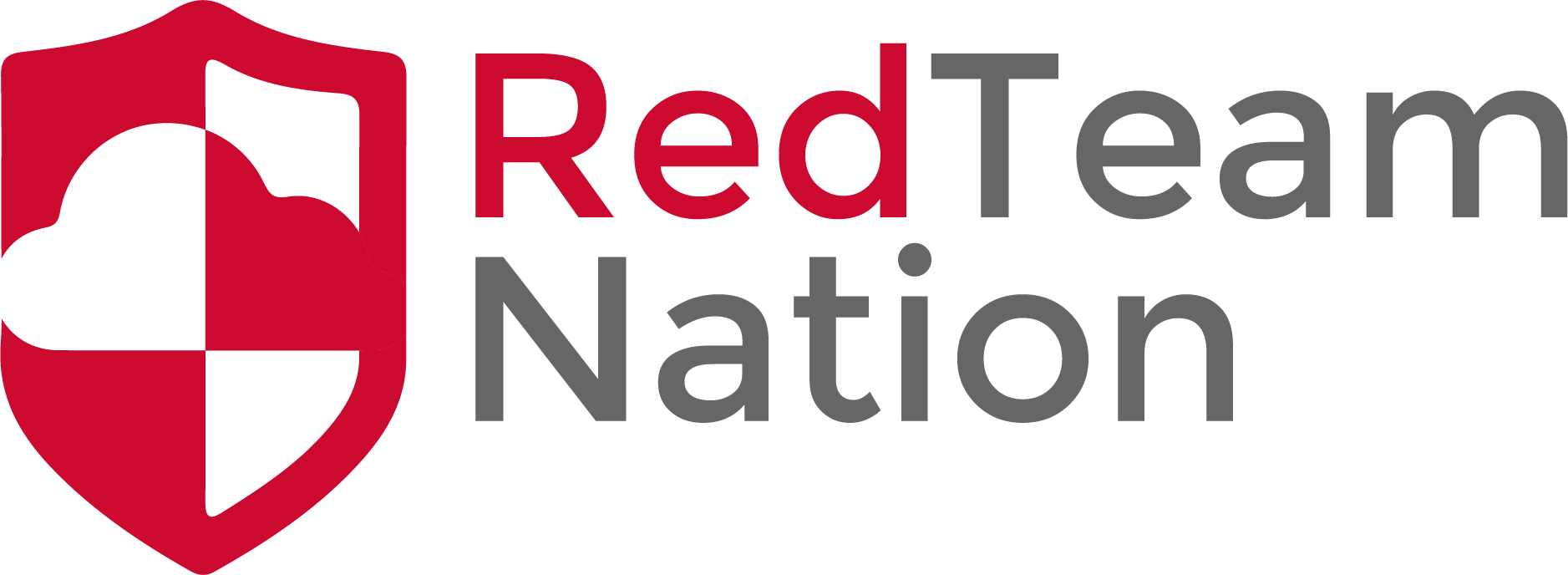 Sections .text
This is where all of the code segments reside
The entry point of the application is also here
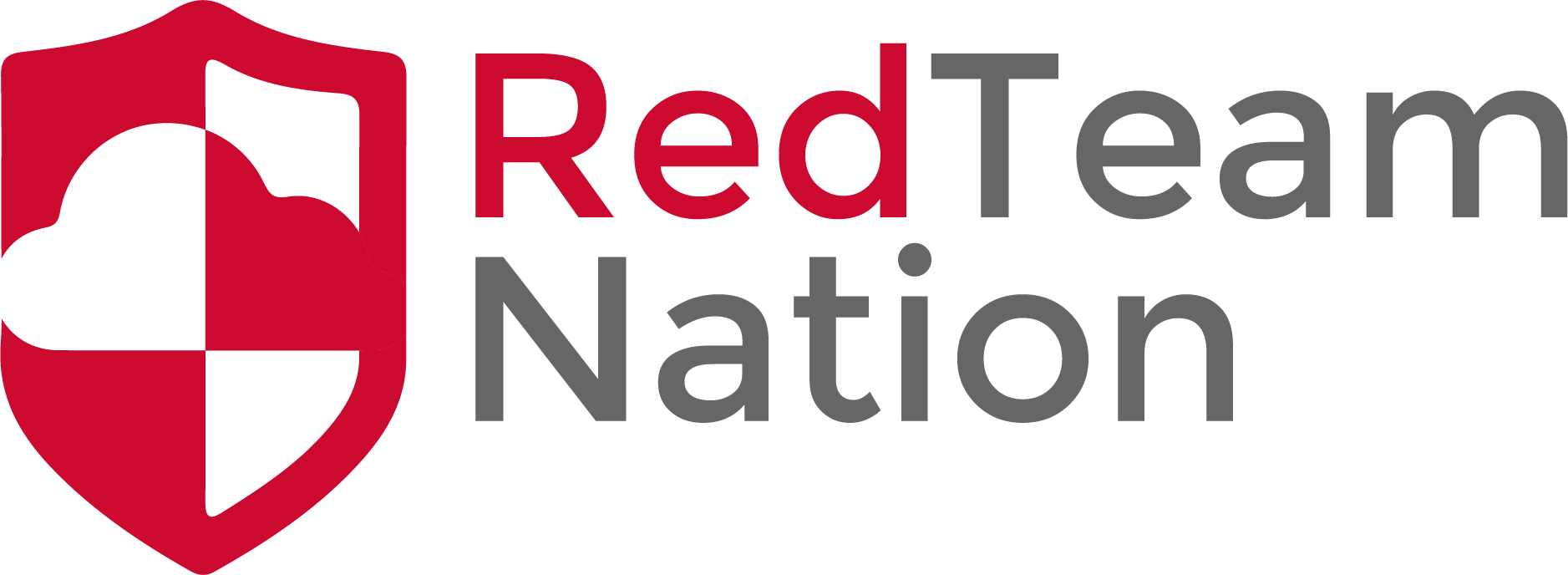 Sections .bss
This has the uninitialized data for the application
These are for variables inside of the application that have not been provided any data
E.X: int I;
This would show up in the bss section
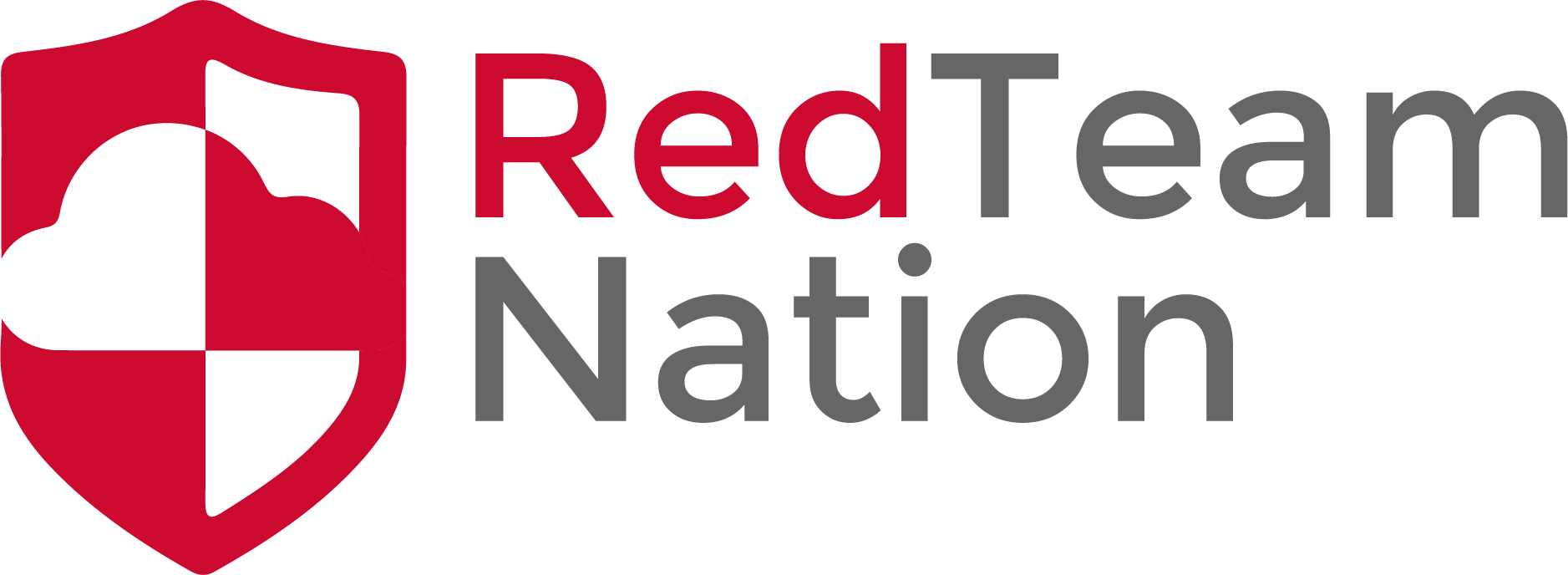 Sections .rdata
This section contains all of the read only data in the PE
This is normally strings or constants in the application
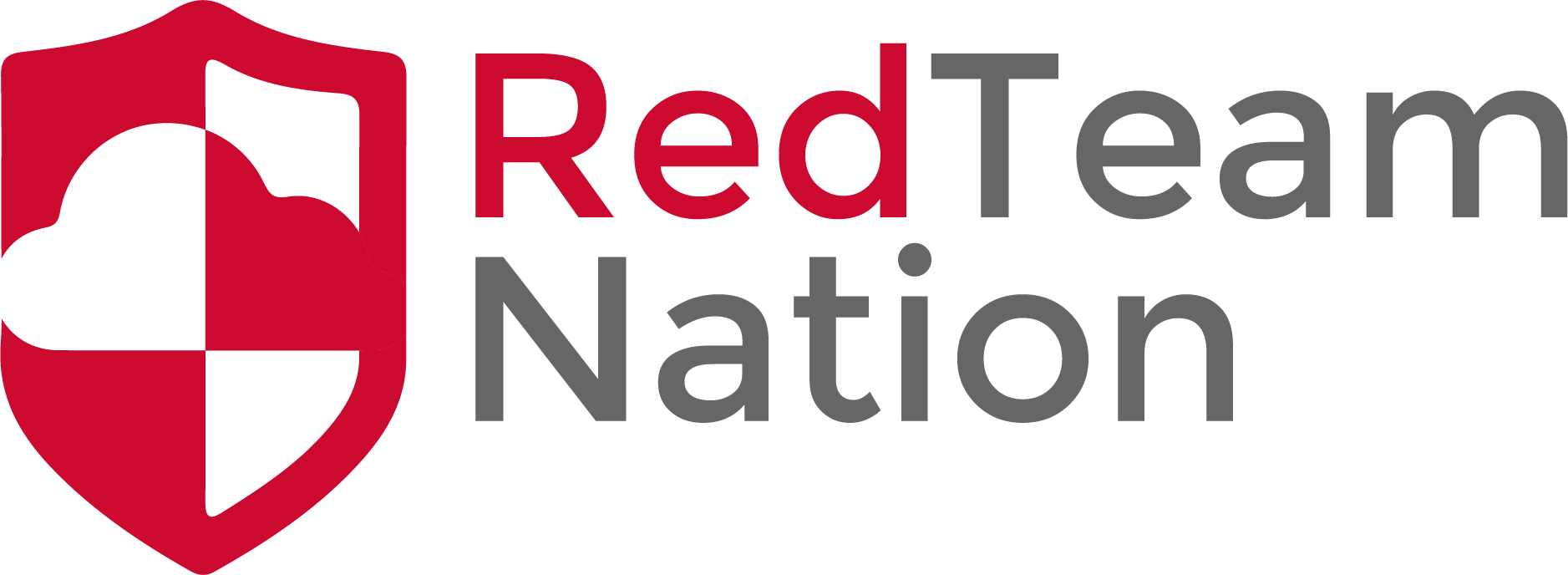 Sections .data
This is the opposite of the .rdata section
This holds all of the variables that have been initialized
Static, global and local scope variables
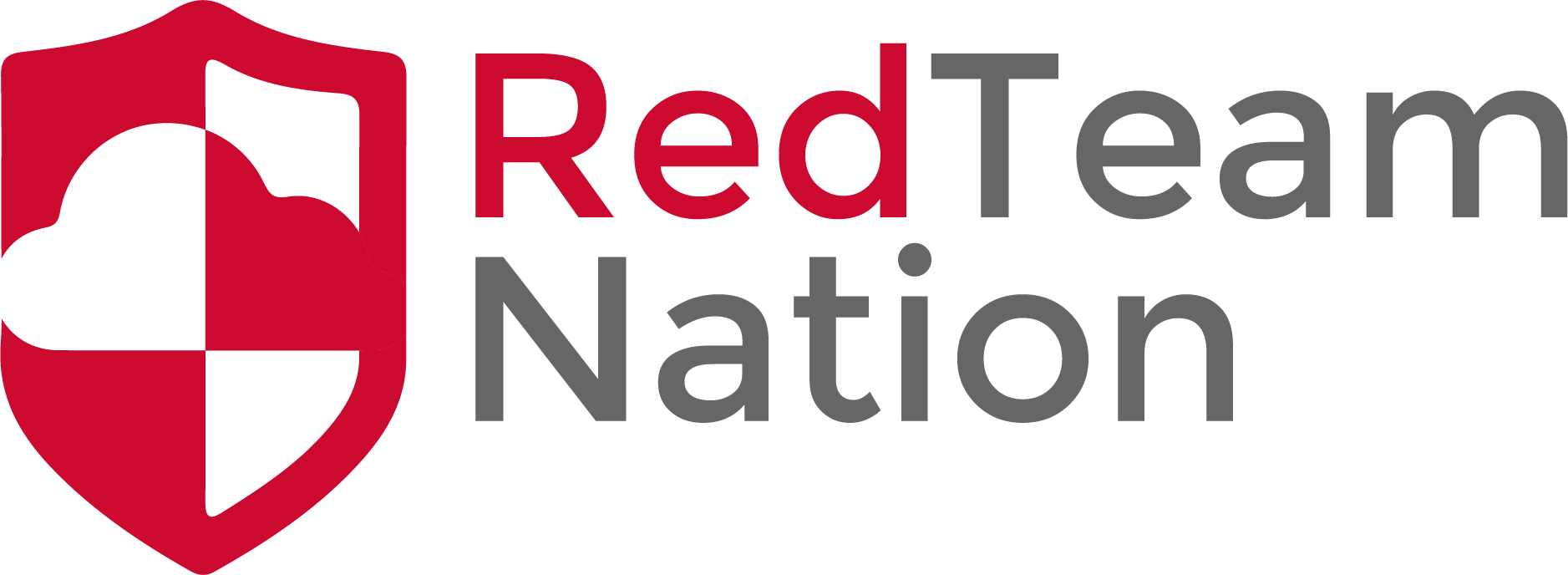 Sections .rsrc
This section contains resource based data
This can be icons and images
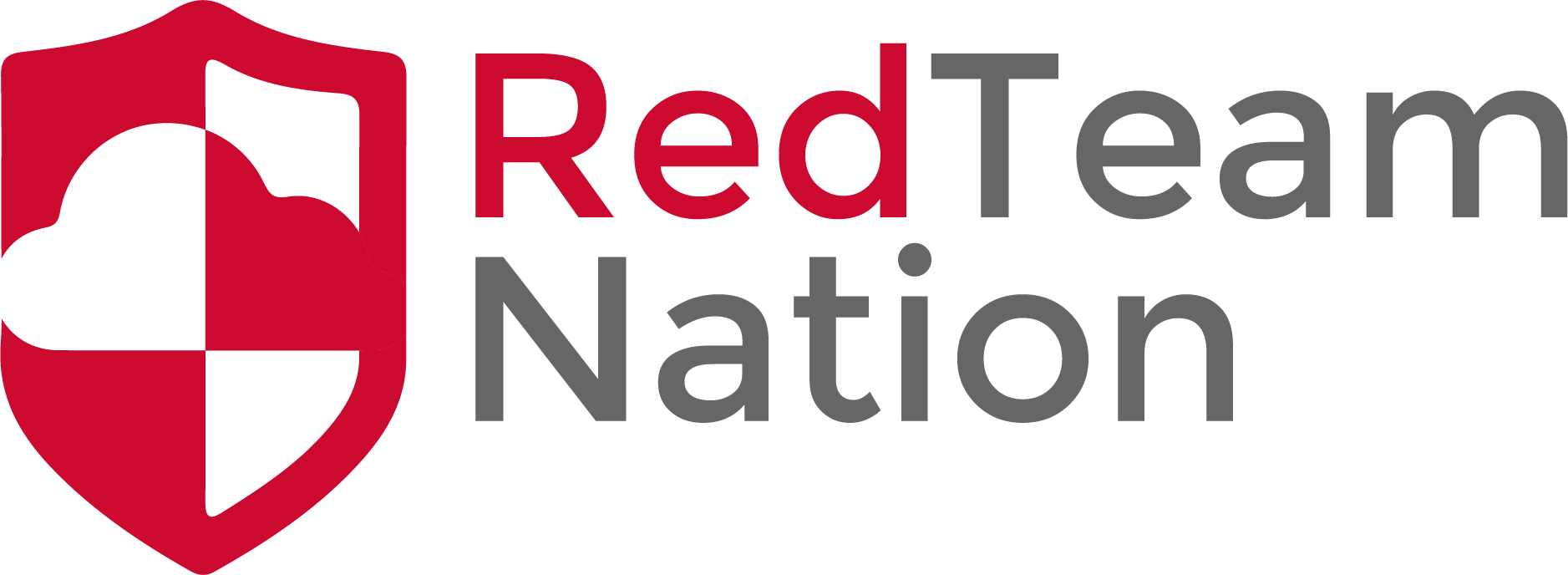 Sections .edata
.edata contains the export table information
This is not always present and will only contain the names and address of exported functions
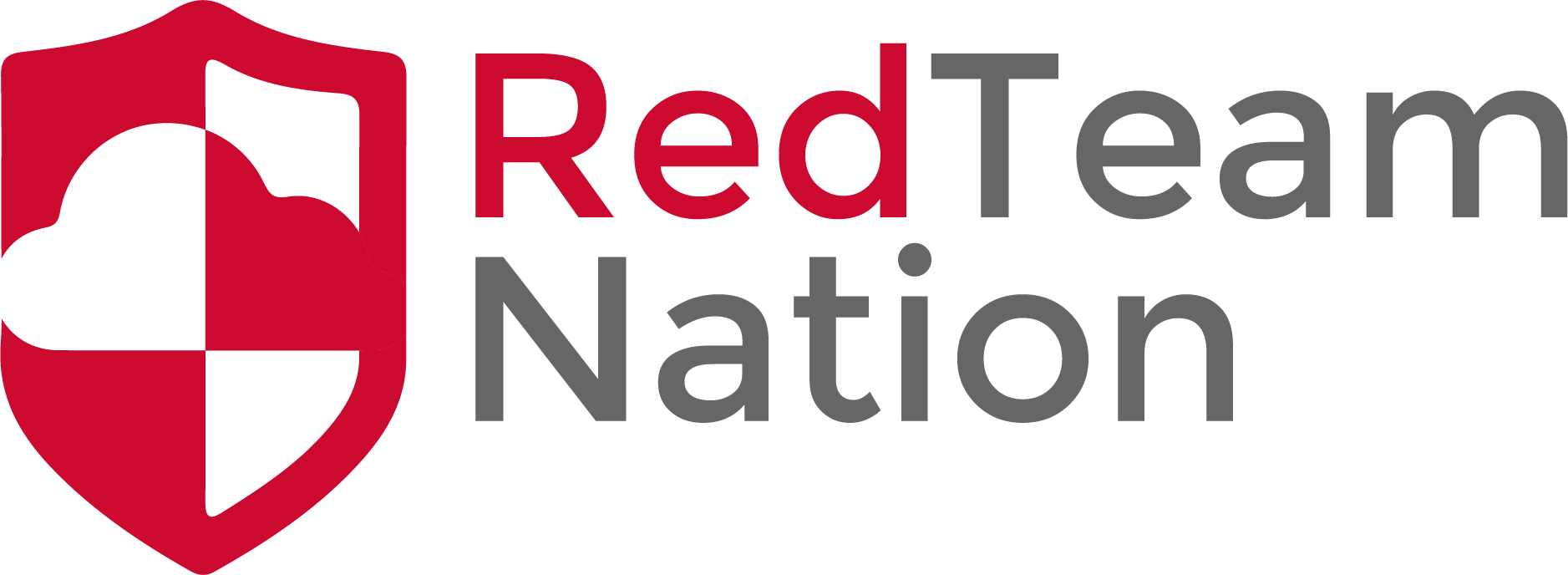 Sections .idata
The opposite of .edata
This will handle all of the import table functions, names and address